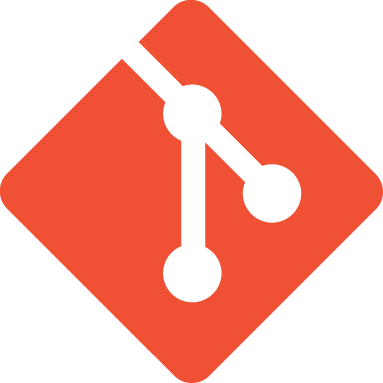 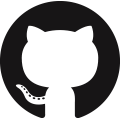 Git and GitHub
CS 4411
Spring 2020
If that doesn’t fix it, git.txt contains the phone number of a friend of mine who understands git. Just wait through a few minutes of “It’s really pretty simple, just think of branches as...” and eventually you’ll learn the commands that will fix everything.
Outline for Today
Git overview
Git vs. GitHub
Basic Git commands
Conflicts and merges
Branches
Recovering from errors
Git Model
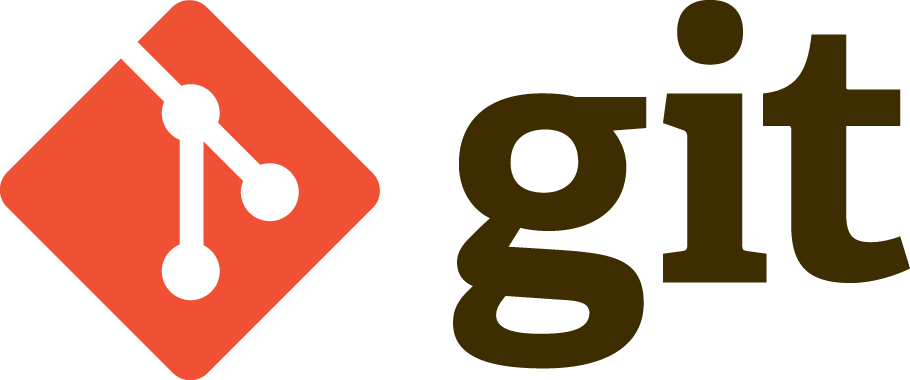 Remote repo
Commit C:
/src/grass/process.c
/src/grass/process.h
/src/apps/mt.c
Head
A
C
B
Commits
Repo contents
Origin
Local repo
Makefile
src
|---apps
|---earth
|---grass
|   |---process.c
|   |---process.h
|---lib
Head
“Working tree”
A
C
B
Making a Commit
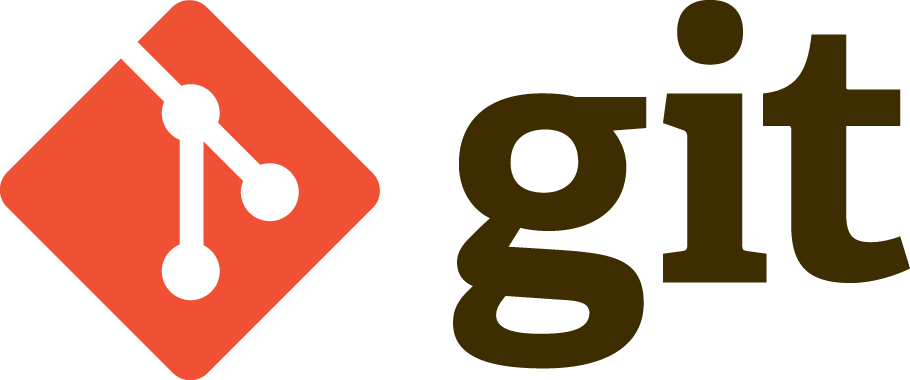 Remote repo
Head
D
A
C
B
push
Origin
Local repo
Commit D:
/src/apps/mt.c
/src/apps/myprogram.c
/src/make/Makefile.apps
Head
A
C
B
D
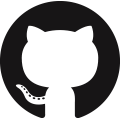 Git with GitHub
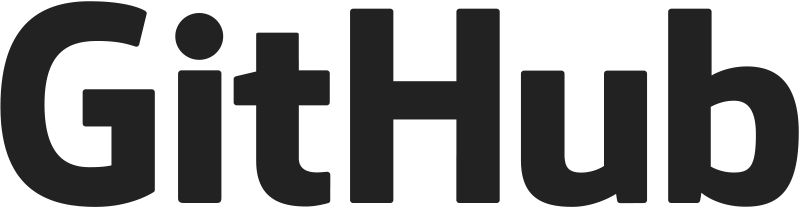 GitHub repo: etremel/egos
GitHub repo: jsmith/egos
Head
Head
Fork
D
A
C
B
A
C
E
B
Origin
Origin
Local repo
Local repo
Head
Head
A
C
B
E
A
C
B
D
[Speaker Notes: GitHub is just one possible “remote” for your repository
GitHub introduces a new operation: Fork]
Outline
Git overview
Git vs. GitHub
Basic Git commands
Conflicts and merges
Branches
Recovering from errors
Getting Started with Clone
git clone: Create a new local repository by copying a remote repo




Result: New folder named “ejt64-egos” in current directory, containing new git repo
Contents identical to repo on server
Origin set to https://github.coecis.cornell.edu/cs4411-2020sp/ejt64-egos.git
$ git clone https://github.coecis.cornell.edu/cs4411-2020sp/ejt64-egos.git
Protocol
Path to repository on server
Server
HTTPS or SSH?
Easy to start, no setup required
Must enter username and password every time you pull or push

Once set up, no username or password required 
Need to create an SSH key on yourcomputer and add it to your CornellGitHub account
$ git clone https://github.coecis.cornell.edu/cs4411-2020sp/ejt64-egos.git
$ git clone git@github.coecis.cornell.edu:cs4411-2020sp/ejt64-egos.git
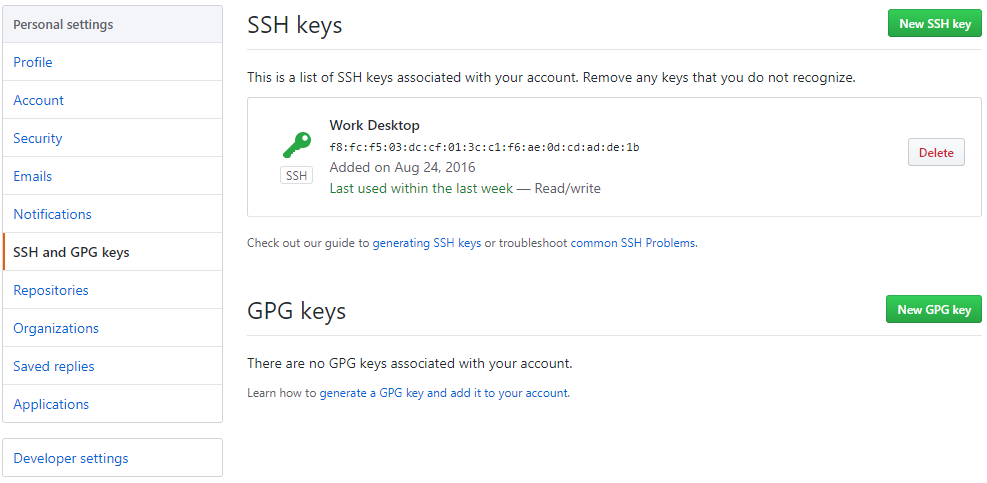 Add and Commit
Make changes to files
Choose some changed files that you’re ready to “publish”
git add the changed files
git commit and write a message
~/egos$ vim src/apps/mt.c
~/egos$ vim src/grass/process.c
~/egos$ git add src/apps/mt.c
~/egos$ git commit
Commit E:
/src/apps/mt.c
Pull and Push
At first, a commit is only on your local repo
git push copies commits to the “origin” remote repo
git pull downloads commits from origin and applies them
Origin repo
Head
A
C
D
B
Partner’s repo
Local repo
pull
Head
Head
push
A
C
D
B
A
C
D
B
Understanding Git Status
Current branch
~/egos$ git status
On branch master
Your branch is up to date with 'origin/master'

Changes to be committed:
  (use "git reset HEAD <file>…" to unstage)

        modified:    src/grass/process.c

Changes not staged for commit:
  (use "git add <file>…" to update what will be committed)

        modified:    src/grass/disksvr.c

Untracked files:
  (use "git add <file>…" to include in what will be committed)

        src/apps/myprogram.c
Whether you have unpushed commits
Changes you have added with git add
git knows a file has changed, but you haven’t added it yet
New files you have not yet added in any commit
Git Status After a Commit
~/egos$ git status
On branch master
Your branch is 1 commit behind 'origin/master'

Changes not staged for commit:
  (use "git add <file>…" to update what will be committed)

        modified:    src/grass/process.c

Untracked files:
  (use "git add <file>…" to include in what will be committed)

        src/apps/tags
        src/grass/tags
You made a commit, but haven’t pushed
After your last commit, you continued editing this file
These files still haven’t been added to any commit
Ignoring Files You’ll Never Add
Some files you never want to commit: ctags files, compiled output, LaTeX aux files…
Git will keep bothering you about them in git status
Add a file named .gitignore to the root of your repo, and then add it to a commit
~/egos$ cat .gitignore
# ctags files
tags
# LaTeX junk
*.aux
*.log
*.bbl
# The debug log directory
logs/
# Object files in the build dir
build/**/*.o
~/egos$
https://www.atlassian.com/git/tutorials/saving-changes/gitignore
Diff: What Am I Committing?
~/egos$ git diff
diff --git a/src/lib/queue.c b/src/lib/queue.c
index c638853..19106c3 100644
--- a/src/lib/queue.c
+++ b/src/lib/queue.c
@@ -19,7 +19,7 @@ struct element {
 void queue_init(struct queue *q){
        q->first = 0;
        q->last = &q->first;
-       q->nelts = 0;
+       q->num_elements = 0;
 }

 /* Put it on the wrong side of the queue.  I.e., make it the next
@@ -34,7 +34,7 @@ void queue_insert(struct queue *q, void *item){
        }
        e->next = q->first;
        q->first = e;
First file with changes
Line number skipped to
Deleted from original (last commit)
Added in current state of file
Skip ahead again to line 34
Diff Details
Shows differences only for that file


Why does it give no results? I know I made changes!
Answer: you have already git added your changes
~/egos$ git diff src/grass/process.c
~/egos$ git diff
~/egos$
~/egos$ git diff --staged
diff --git a/src/lib/queue.c b/src/lib/queue.c
index c638853..19106c3 100644
--- a/src/lib/queue.c
+++ b/src/lib/queue.c
@@ -19,7 +19,7 @@ struct element {
Un-Adding and Deleting
Oops, I didn’t mean to add that file!


Telling git you want to delete myprogram.c:
~/egos$ git add src/lib/queue.c
~/egos$ git reset HEAD src/lib/queue.c
~/egos$ git rm src/apps/myprogram.c
~/egos$ git status
On branch master
Your branch is up to date with 'origin/master'

Changes to be committed:
  (use "git reset HEAD <file>…" to unstage)

        deleted:    src/apps/myprogram.c
Renaming
Telling git you want to rename myprogram.c:





Otherwise, git will think you deleted myprogram.c, and both myprogram.c and newname.c will end up in the repo
~/egos$ git mv src/apps/myprogram.c src/apps/newname.c
~/egos$ git status
On branch master
Your branch is up to date with 'origin/master'

Changes to be committed:
  (use "git reset HEAD <file>…" to unstage)

        renamed:    src/apps/myprogram.c -> src/apps/newname.c
Outline
Git overview
Git vs. GitHub
Basic Git commands
Conflicts and merges
Branches
Recovering from errors
Concurrent Changes
GitHub repo
Head
D
A
C
B
push
Partner’s local repo
My local repo
Head
Head
A
C
B
E
A
C
B
D
Possible Outcomes
No conflicts, just merge
~/egos$ git pull
# Editor pops up
Merge made by the 'recursive' strategy
  src/lib/queue.c | 14 +++++++-------
  1 file changed, 7 insertions (+), 7 deletions (-)
Merge branch 'master' of https://github.coecis.cornell.edu/etremel/egos.git

# Please enter the commit message for your changes. Lines starting
# with '#' will be ignored, and an empty message aborts the commit
Partner’s local repo
D
Head
A
C
B
M
E
Possible Outcomes
Conflicting changes to the same file(s)
~/egos$ git pull
Auto-merging src/lib/queue.c
CONFLICT (content): Merge conflict in src/lib/queue.c
Automatic merge failed; fix conflicts and then commit the result
~/egos$ git status
On branch master
Your branch and 'origin/master' have diverged,
and have 1 and 1 different commits each, respectively.
…
Unmerged paths:
  (use "git add <file>..." to mark resolution)

        both modified:   src/lib/queue.c
Conflict File Syntax
Merged lines with no conflicts
Inside queue.c:

void queue_add(struct queue *queue, void *item){
        struct element *e = calloc(1, sizeof(*e));

        e->item = item;
        e->next = 0;
<<<<<<< HEAD
        *queue->last = e;
        queue->last = &e->next;
        queue->nelts++;
=======
        *q->last = e;
        q->last = &e->next;
        q->num_elements++;
>>>>>>> 354a72479204de581ffa83551843b92e585506b8
}
HEAD means these changes are in your local HEAD commit
Your local version of conflicting lines
Origin repo’s version of conflicting lines
Hash of commit from origin that contains these conflicting changes
Finishing the Merge
Edit the file to choose a single version of the conflicting lines
Make sure to delete the <<<<<<< and ======= lines!
When you have resolved the conflict:
~/egos$ git add src/lib/queue.c
~/egos$ git commit
# Write a message for the merge commit
~/egos$ git push
Outline
Git overview
Git vs. GitHub
Basic Git commands
Conflicts and merges
Branches
Recovering from errors
Git Branches
Track different sequences of commits diverging from common starting point
Make explicit what happened already when you & your partner made conflicting commits
Let you choose when to merge
new- 
feature
D
E
A
C
K
B
J
master
Branch Basics
thread-develop
Creates a new branch, pointing to same commit as master


New commit goes on thread-develop, master still points to last commit
~/egos$ git checkout -b thread-develop
Switched to a new branch 'thread-develop'
A
C
B
master
~/egos$ git add src/apps/mt.c
~/egos$ git commit
thread-develop
D
A
C
B
master
Branch Basics
Changes your repo’s active branch to master – you’ll notice the changes you made to mt.c are gone 


This commit goes on master, and the HEAD pointer for master moves up
~/egos$ git checkout master
Switched to branch 'master'
Your branch is up to date with 'origin/master'
thread-develop
D
A
C
J
B
~/egos$ git add src/grass/process.c
~/egos$ git commit
master
Pushing and Pulling
You want to push the commit on your new branch to GitHub:




OK, do what it says
After this point, git push will just work
~/egos$ git checkout thread-develop
Switched to branch 'thread-develop'
~/egos$ git push
fatal: The current branch thread-develop has no upstream branch.
To push the current branch and set the remote as upstream, use

    git push --set-upstream origin thread-develop
Why Was That Necessary?
checkout -b only creates a branch on your local repo
GitHub repo won’t add a commit to a branch that doesn’t exist
GitHub repo
?
Push
A
C
B
“add this commit to thread-develop”
thread-develop
Local repo
master
D
Origin
A
C
B
J
master
Pushing and Pulling
You want to switch to a new branch your partner created


Why didn’t that work?
~/egos$ git checkout thread-develop
error: pathspec 'thread-develop' did not match any file(s) known to git
~/egos$ git pull
Remote: Enumerating objects
…
From github.coecis.cornell.edu:etremel/egos
 * [new branch]      thread-develop -> origin/thread-develop
Already up to date.
~/egos$ git checkout thread-develop
Branch 'thread-develop' set up to track remote branch 'thread-develop' from 'origin'
Switched to a new branch 'thread-develop'
Now the local repo knows about the branch
Merging Branches
Eventually, you’ll want to merge your branch back into master
First, switch your current branch to master

Then, merge the feature branch into master
new- 
feature
D
E
A
C
K
M
B
J
master
~/egos$ git pull
~/egos$ git checkout master
Resolve any merge conflicts, same as when you pull and see conflicts
~/egos$ git merge new-feature
~/egos$ git push
Publish the merge commit, so everyone else can see the merge
Repository Design with Branches
In many software teams, master is the “stable” branch
Each new feature or bug fix is developed on its own branch
When tested and safe, branch is merged into master
While developing on a branch, merge from master into your branch to get updates and bugfixes
D
E
F
A
C
K
M
B
J
L
Outline
Git overview
Git vs. GitHub
Basic Git commands
Conflicts and merges
Branches
Recovering from errors
Some Useful Incantations
Oops! I made a commit but then made one small change



Oops! I want to edit the message on the commit I just made


Oops! I deleted a file and didn’t mean to
# Do this BEFORE you push
$ git add changed-file.c
$ git commit --amend --no-edit
$ git commit --amend 
# Edit the message in your editor
$ git checkout path/to/file.c
Branch-Related Problems
I just made a commit to master, but I should have put it on a new branch instead
# Create a new branch with the same state as master
$ git branch new-branch-name
# Remove the latest commit from master
$ git reset HEAD~ --hard
# Switch to the new branch, which still has the commit
$ git checkout new-branch-name
Branch-Related Problems
I just committed to the wrong branch – I thought I was on the queue-develop branch but I’m on the experiments branch
# Undo the last commit, but leave files changed
$ git reset HEAD~ --soft
# Stash the changed files, then move to the right branch
$ git stash
$ git checkout queue-develop
$ git stash pop
# Commit the changes on the correct branch
$ git add queue.c queue.h
$ git commit
The Unnecessary Merge
Make changes, commit, push…then realize your repo is stale




Upon pull, you’re prompted to create a merge commit
$ git push
 ! [rejected]        master -> master (fetch first)
    error: failed to push some refs to 'https://github.com/etremel/egos.git'
    hint: Updates were rejected because the remote contains work that you do
    hint: not have locally. This is usually caused by another repository pushing
    hint: to the same ref. You may want to first integrate the remote changes
    hint: (e.g., 'git pull ...') before pushing again.
$ git pull
Merge branch 'master' of https://github.com/etremel/egos.git

# Please enter the commit message for your changes. Lines starting
# with '#' will be ignored, and an empty message aborts the commit
The Unnecessary Merge
If I had known to pull first, I wouldn’t have to merge!
First, ensure the merge aborts without making a merge commit
Either due to genuine conflict, or by deleting the merge commit message and saving (empty commit message aborts the commit)
Then:
Discard changes made by merge
$ git reset --hard
$ git reset HEAD^
$ git stash
$ git pull # no merge this time
$ git stash pop
$ git add foo.c bar.c # etc
$ git commit
Undo your last commit, leaving files changed
Stash your changes, then pull again
Re-do your commit on the new head
Further Reading
Atlassian Git Tutorials:
    https://www.atlassian.com/git/tutorials
Detailed documentation on every command:
    https://git-scm.com/docs
Happy Git with R’s “Useful Git Patterns:”
    https://happygitwithr.com/workflows-intro.html
Oh Shit, Git!?! (source of my error-recovery examples):
    https://ohshitgit.com/